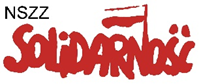 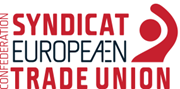 Trade Unions for a Fair Recovery
Cascading Grant
Bezpieczeństwo i Higiena Pracy w Pracy Zdalnej
Paulina Barańska
Pełnomocnik ds. BHP 
KK NSZZ „Solidarność”
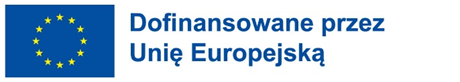 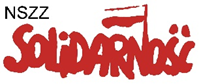 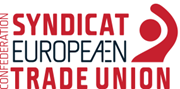 Trade Unions for a Fair Recovery
Cascading Grant
Obowiązki pracodawcy w zakresie BHP pracy zdalnej
bezpiecznych i higienicznych warunków pracy przy odpowiednim wykorzystaniu osiągnięć nauki i techniki. 
art. 6731 §1 znowelizowanego Kodeksu Pracy poprzez odesłanie do działu dziesiątego K.P. z wyłączeniem obowiązków określonych w:

- art. 208 § 1 (współdziałanie pracodawców; koordynator BHP), 
- art. 2091 (obowiązki pracodawcy w zakresie udzielania pierwszej pomocy), 
- art. 212 pkt 1 (organizacja stanowiska pracy zgodnie z przepisami i zasadami BHP) i 4 (dbałość o bezpieczny i higieniczny stan pomieszczeń pracy i wyposażenia technicznego), 
- art. 213 (wymagania w zakresie BHP dla obiektów i pomieszczeń), 
- art. 214 (odpowiedni standard pomieszczeń pracy), 
- art. 232 (obowiązek zapewnienia profilaktycznych posiłków i napojów),
art. 233 (obowiązek zapewnienia środków i urządzeń higieniczno-sanitarnych). 


art. 226 K.P., pracodawca ocenia i dokumentuje ryzyko zawodowe związane z wykonywaną pracą oraz stosuje niezbędne środki profilaktyczne zmniejszające ryzyko. 
Pracodawca informuje pracowników o ryzyku zawodowym, które wiąże się z wykonywaną pracą, oraz o zasadach ochrony przed zagrożeniami.
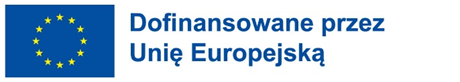 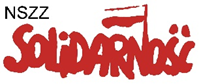 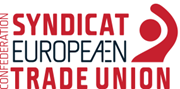 Trade Unions for a Fair Recovery
Cascading Grant
Ocena ryzyka zawodowego w pracy zdalnej
art. 6731 §5 znowelizowanego K.P. przy ocenie ryzyka zawodowego pracownika wykonującego pracę zdalną  uwzględnia się w szczególności wpływ tej pracy na wzrok, układ mięśniowo-szkieletowy oraz uwarunkowania psychospołeczne tej pracy. 
Na podstawie wyników tej oceny pracodawca opracowuje informację zawierającą:
1) zasady i sposoby właściwej organizacji stanowiska pracy zdalnej, z uwzględnieniem wymagań ergonomii;
2) zasady bezpiecznego i higienicznego wykonywania pracy zdalnej;
3) czynności do wykonania po zakończeniu wykonywania pracy zdalnej;
4) zasady postępowania w sytuacjach awaryjnych stwarzających zagrożenie dla życia lub zdrowia ludzkiego.
Pracodawca może sporządzić uniwersalną ocenę ryzyka zawodowego dla poszczególnych grup stanowisk pracy zdalnej. 
Wszelkie działania związane z tą oceną powinny być konsultowane z pracownikami lub ich przedstawicielami (art. 23711a § 1 pkt 2 Kodeksu Pracy).
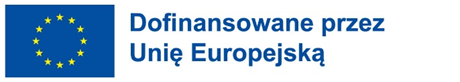 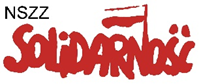 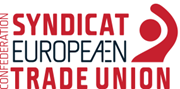 Trade Unions for a Fair Recovery
Cascading Grant
Czynniki narażenia w pracy zdalnej
Czynniki niebezpieczne
ryzyko porażenia prądem elektrycznym, 
wystąpienie pożaru, 
poślizgnięcie się, 
potknięcie się,
upadek,
oparzenie.
Uciążliwe czynniki
Fizyczne: oświetlenie (naturalne, 500lx), hałas (max 55 db – cicha muzyka, badanie miernikami), temperatura  (20–24 °C,  wilgotność powietrza ok. 40–60%), PEM, obciążenia układu mięśniowo-szkieletowego
Psychospołeczne: zwiększone wymagania pracy, technostres, zwiększony monitoring pracy, zaburzona równowaga praca – dom, izolacja, praca w czasie wolnym, zmniejszona regeneracja psychofizyczna, mobbing cyfrowy
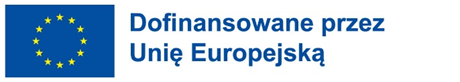 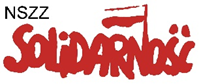 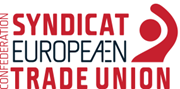 Trade Unions for a Fair Recovery
Cascading Grant
Polecenie pracy zdalnej a BHP
W przypadku wykonywania pracy zdalnie na polecenie pracodawcy (art. 6719 § 3 K.P.) świadczenie pracy zdalnie będzie  możliwe jedynie, jeżeli pracownik złoży bezpośrednio przed wydaniem polecenia oświadczenie w postaci papierowej lub elektronicznej, że posiada warunki lokalowe i techniczne do wykonywania pracy zdalnej.
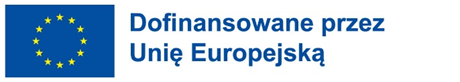 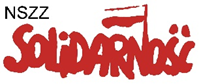 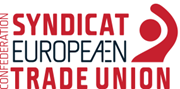 Trade Unions for a Fair Recovery
Cascading Grant
Obowiązki bhp pracownika w pracy zdalnej
art. 6731 §6 K.P. oświadczenie w postaci papierowej lub elektronicznej o zapoznaniu się z przygotowaną przez pracodawcę oceną ryzyka zawodowego oraz informacją zawierającą zasady bhp wykonywania pracy zdalnej oraz zobowiązuje się do ich przestrzegania.
art. 6731 §7 K.P. oświadczenie w postaci papierowej lub elektronicznej, zawierające potwierdzenie, że na stanowisku pracy zdalnej w miejscu wskazanym przez pracownika i uzgodnionym z pracodawcą są zapewnione bezpieczne i higieniczne warunki tej pracy. 
art. 6731 §8 K.P. nakłada na pracownika obowiązek organizacji stanowiska pracy zdalnej z uwzględnieniem wymagań ergonomii.
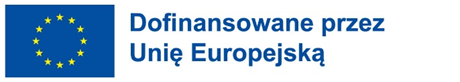 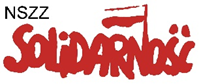 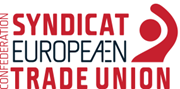 Trade Unions for a Fair Recovery
Cascading Grant
Koszty organizacji stanowiska pracy zdalnej zgodnie z BHP
art. 6724 §1 pkt 3 K.P. zwrot kosztów poniesionych przez pracownika w związku z koniecznością technicznego dostosowania stanowiska pracy zdalnej do wymogów BHP  
na drodze porozumienia pomiędzy pracodawcą i zakładową organizacją związkową (art. 6720 §  i 2 K.P.)
bądź na drodze indywidulanych ustaleń pomiędzy pracodawcą a pracownikiem w postaci ekwiwalentu pieniężnego (art. 6724 §3 K.P.), 
bądź ryczałtu (art. 6724 §4 K.P.), który również może zastąpić zwrot kosztów ustalony na drodze porozumienia pomiędzy                         pracodawcą i zakładową organizacją związkową.
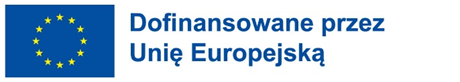 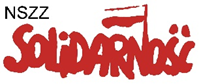 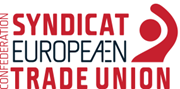 Trade Unions for a Fair Recovery
Cascading Grant
Wypadek podczas pracy zdalnej
Za wypadek przy pracy uważa się nagłe zdarzenie wywołane przyczyną zewnętrzną powodujące uraz lub śmierć, które nastąpiło w związku z pracą:
1) podczas lub w związku z wykonywaniem przez pracownika zwykłych czynności lub poleceń przełożonych;
2) podczas lub w związku z wykonywaniem przez pracownika czynności na rzecz pracodawcy, nawet bez polecenia;
3) w czasie pozostawania pracownika w dyspozycji pracodawcy w drodze między siedzibą pracodawcy a miejscem wykonywania obowiązku wynikającego ze stosunku pracy.
(z art. 3 ustawy z dnia 30 października 2002 r. o ubezpieczeniu społecznym z tytułu wypadków przy pracy i chorób zawodowych)
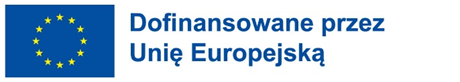 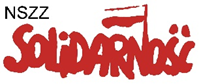 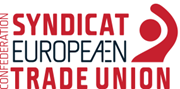 Trade Unions for a Fair Recovery
Cascading Grant
Postępowanie powypadkowe w pracy zdalnej
Jak w przypadku pracy stacjonarnej (art. 237 § 1 pkt 1 i 2 K.P.) 
sposób i tryb postępowania przy ustalaniu okoliczności i przyczyn wypadku przy pracy oraz sposób jego dokumentowania, a także zakres informacji zamieszczanych w rejestrze wypadków przy pracy, jak również  określenie składu zespołu powypadkowego ustala się na podstawie rozporządzenia Rady Ministrów z dnia 1 lipca 2009 r. w sprawie ustalania okoliczności i przyczyn wypadków przy pracy. 
art. 6731 § 10 znowelizowanego K.P. określa  warunki oględzin miejsca wypadku pracy zdalnej, których dokonuje się po zgłoszeniu wypadku przy pracy zdalnej, w terminie uzgodnionym przez pracownika albo jego domownika, w przypadku gdy pracownik ze względu na stan zdrowia nie jest w stanie uzgodnić tego terminu i członków zespołu powypadkowego
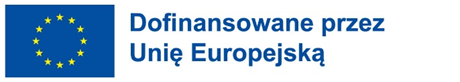 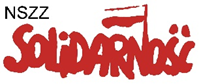 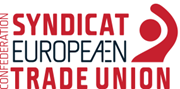 Trade Unions for a Fair Recovery
Cascading Grant
Świadczenie z ubezpieczenia wypadkowego
ZUS może zakwestionować wypłatę na podstawie art. 21 ust. 1 ustawy z dnia 30 października 2002 r. o ubezpieczeniu społecznym z tytułu wypadków przy pracy i chorób zawodowych 

- świadczenia z ubezpieczenia wypadkowego nie przysługują ubezpieczonemu, gdy wyłączną przyczyną wypadków było udowodnione naruszenie przez ubezpieczonego przepisów dotyczących ochrony życia i zdrowia, spowodowane przez niego umyślnie lub wskutek rażącego niedbalstwa.
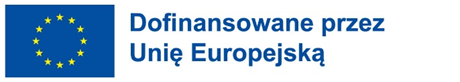 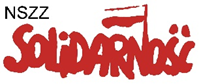 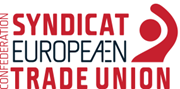 Trade Unions for a Fair Recovery
Cascading Grant
Kontrola BHP w pracy zdalnej
Pracodawca ma prawo przeprowadzić kontrolę w zakresie bezpieczeństwa i higieny pracy w miejscu świadczenia przez pracownika pracy zdalnej (art. 6728 § 1 znowelizowanego K.P.). 
Zasady tej kontroli  określone są w:
porozumieniu zawieranym między pracodawcą i zakładową organizacją związkową lub zakładowymi organizacjami związkowymi (art. 6720 § 1 i 2 w związku z art. 6720 § 6 pkt 6 K.P.) albo w:
regulaminie wydanym przez pracodawcę (jeżeli nie doszło do zawarcia porozumienia bądź gdy u danego pracodawcy nie działają organizacje związkowe - art. 6720 § 3 i 4 w związku z art. 6720 § 6 pkt 6) K.P.) albo w:
poleceniu wykonywania pracy zdalnej albo w porozumieniu zawartym z pracownikiem jeżeli nie wydano regulaminu albo nie zawarto porozumienia z zakładowymi organizacjami związkowymi (art. 6720 § 5 zd. 2 w zw. z art. 6720 § 7 i § 6 pkt 6 K.P.)
Jeżeli pracodawca w trakcie kontroli pracy zdalnej stwierdzi uchybienia w przestrzeganiu przepisów i zasad w zakresie bhp określonych w ocenie ryzyka zawodowego zobowiązuje pracownika do usunięcia stwierdzonych uchybień we wskazanym terminie albo cofa zgodę na wykonywanie pracy zdalnej przez tego pracownika. W przypadku wycofania zgody na wykonywanie pracy zdalnej pracownik rozpoczyna pracę w dotychczasowym miejscu pracy w terminie określonym przez pracodawcę (art. 6728 § 3 K.P.).
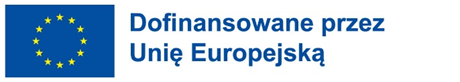 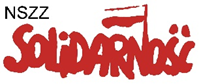 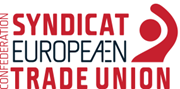 Trade Unions for a Fair Recovery
Cascading Grant
Kontrola BHP a prawo do prywatności
Kontrola powinna być przeprowadzona w porozumieniu z pracownikiem w miejscu wykonywania pracy zdalnej, oraz w godzinach pracy pracownika. 
Jednak gdy praca zdalna jest świadczona w miejscu zamieszkania pracownika, kontrola pracodawcy w zakresie bhp musi przebiegać z poszanowaniem prawa pracownika i pozostałych domowników do prywatności, i nie może utrudniać korzystania z pomieszczeń domowych w sposób zgodny z ich przeznaczeniem (art. 6728 § 2 K.P.). 
prawo do prywatności przewidziane art. 47 Konstytucji. Wszakże z tego przepisu wynika, że każdy ma prawo do ochrony prawnej życia prywatnego i rodzinnego.
prawo do ochrony miru domowego, zawarte w art. 50 zd. 1 Konstytucji, dodatkowo chronione przez art. 193 Kodeksu Karnego. Wszakże po stronie pracownika istnieje uprawnienie do decydowania o tym, kto przebywa w miejscu, do którego przysługuje mu prawo (mieszkanie, dom) i wypływa z ochrony przed naruszeniem prywatnej sfery człowieka.
Zaleca się przeprowadzenie kontroli również zdalnie, z użyciem narzędzi teleinformatycznych. Taki zapis mógłby zostać umieszczony w porozumieniu dotyczącym zasad kontroli BHP w pracy zdalnej.
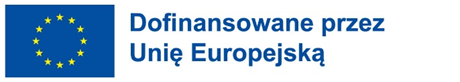